Ethical Commissioning
What is it and where does it connect with SDS?
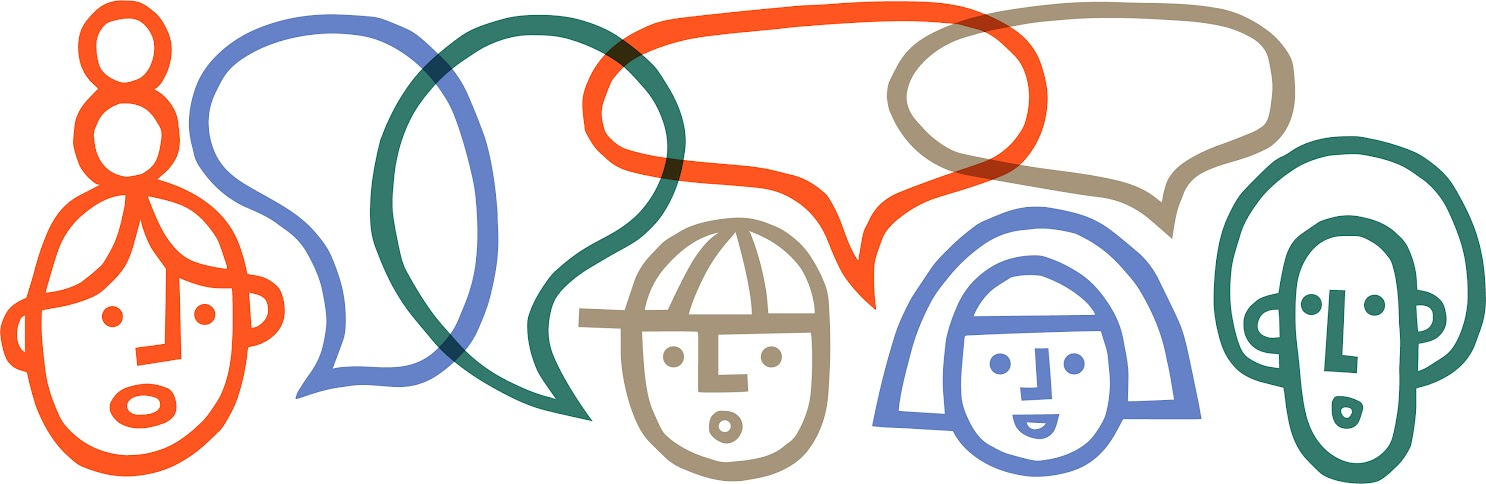 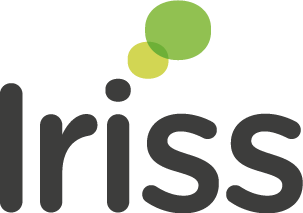 SDSS conference workshop 22nd March 2023
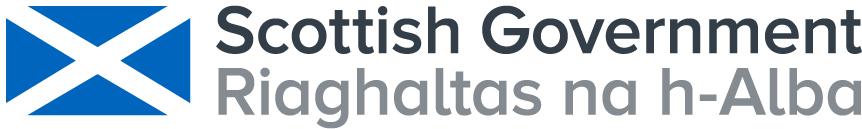 [Speaker Notes: Add SG logo]
Welcome! 
Louise Bowen, Development Lead, Iriss
louise.bowen@iriss.org.uk

David Kerr, Team Leader
Adult Social Care Workforce and Fairwork Division, Scottish Government
David.Kerr2@gov.scot
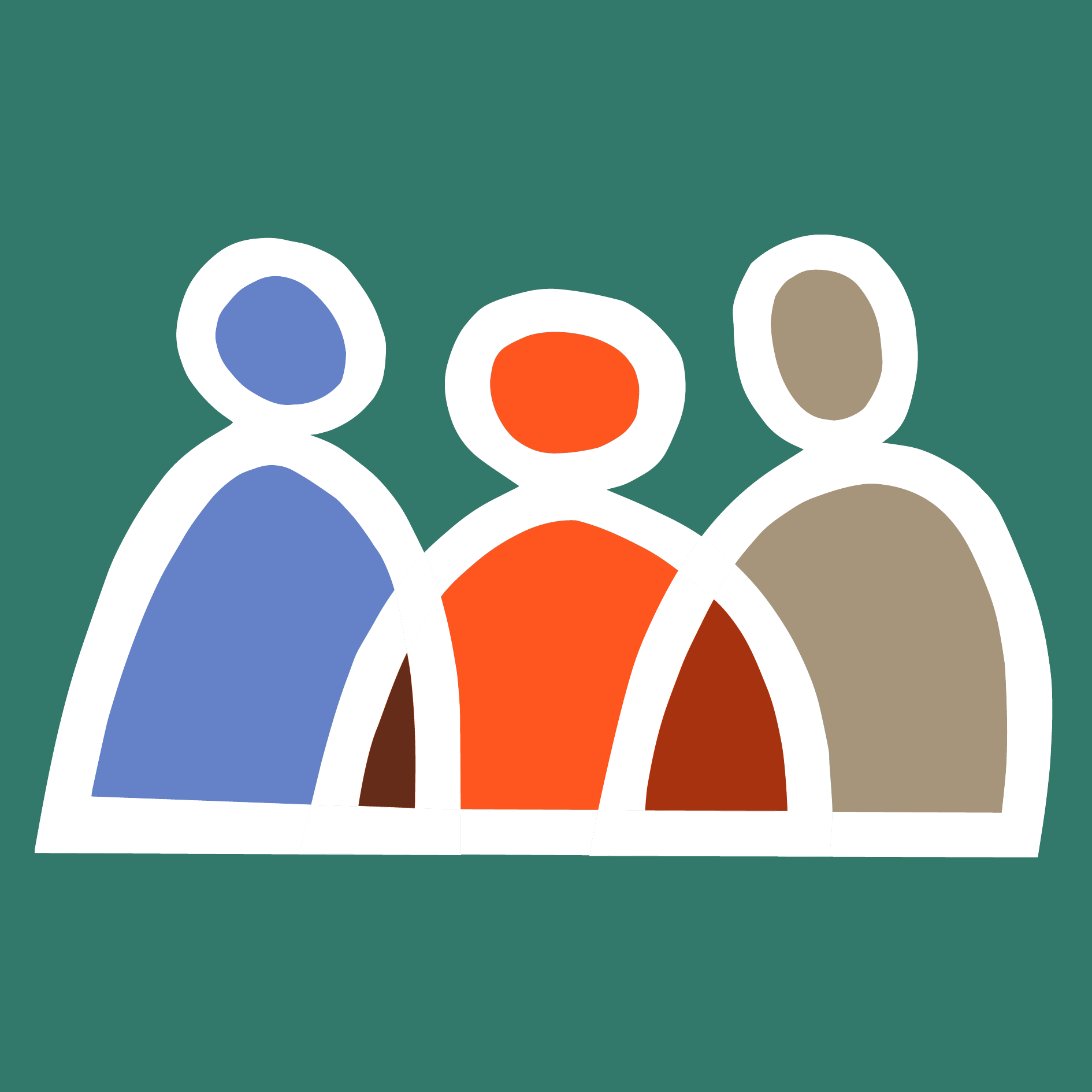 Workshop plan
Intros and icebreaker
What is ethical commissioning? 
Conversations
Resources and further reading
Closing reflections
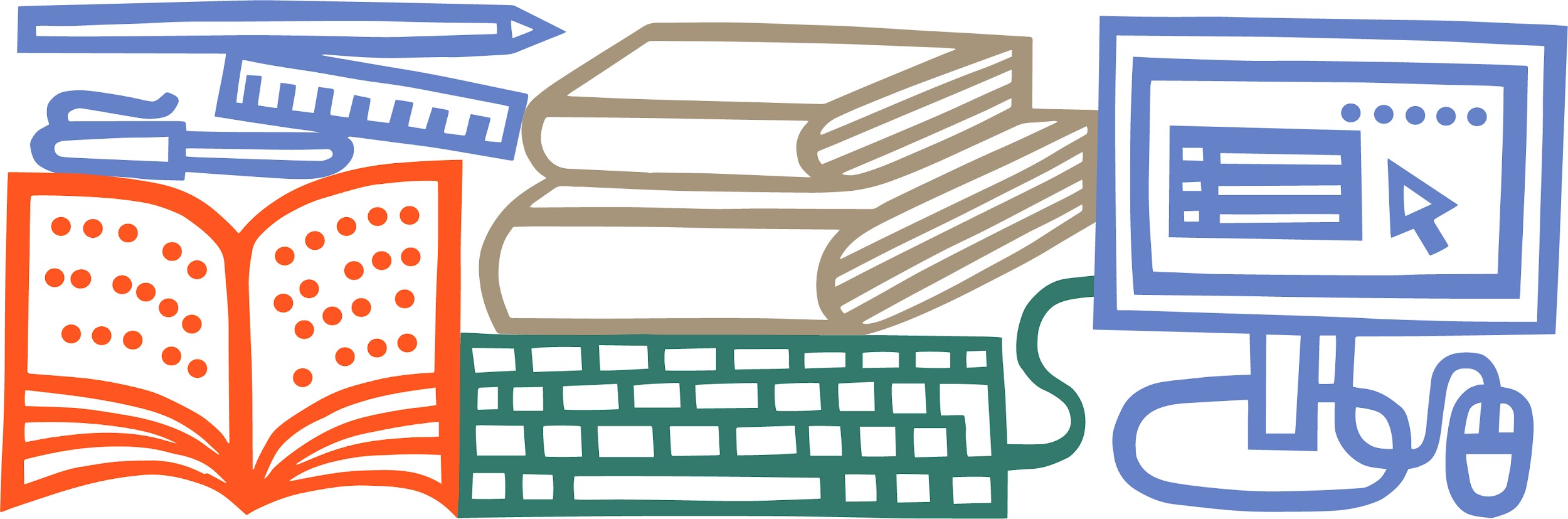 Hello and welcome
Please mute your mic
Camera on or off - your choice!
Use the chat for comments and connecting with people!
Raise hand for conversations, asking questions
Please say who you are when you start talking
Mixed group today - different experiences and knowledge base about SDS and commissioning!
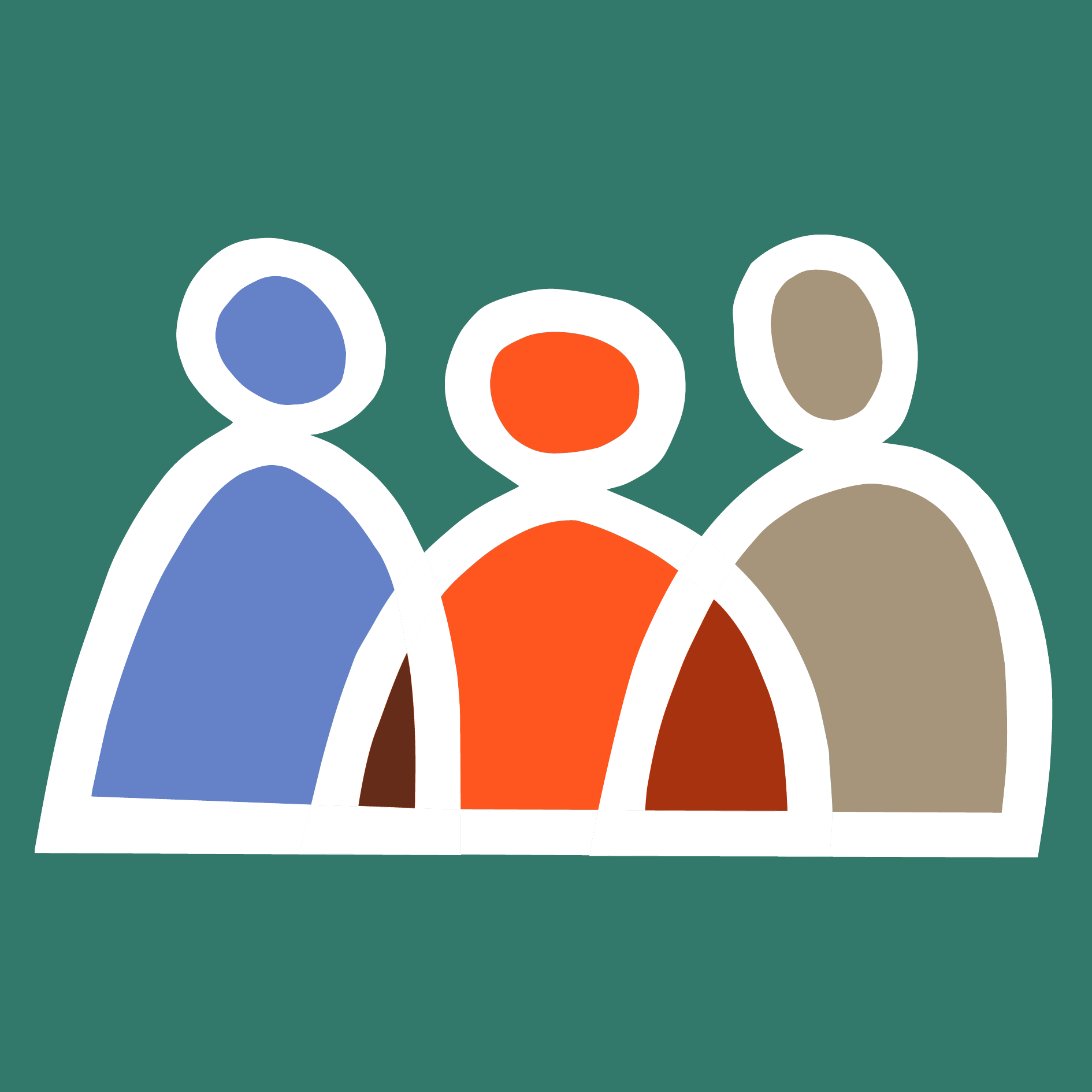 Icebreaker


In the chat - in one word (or a sentence!)

What do the words ‘ethical commissioning’ mean to you?
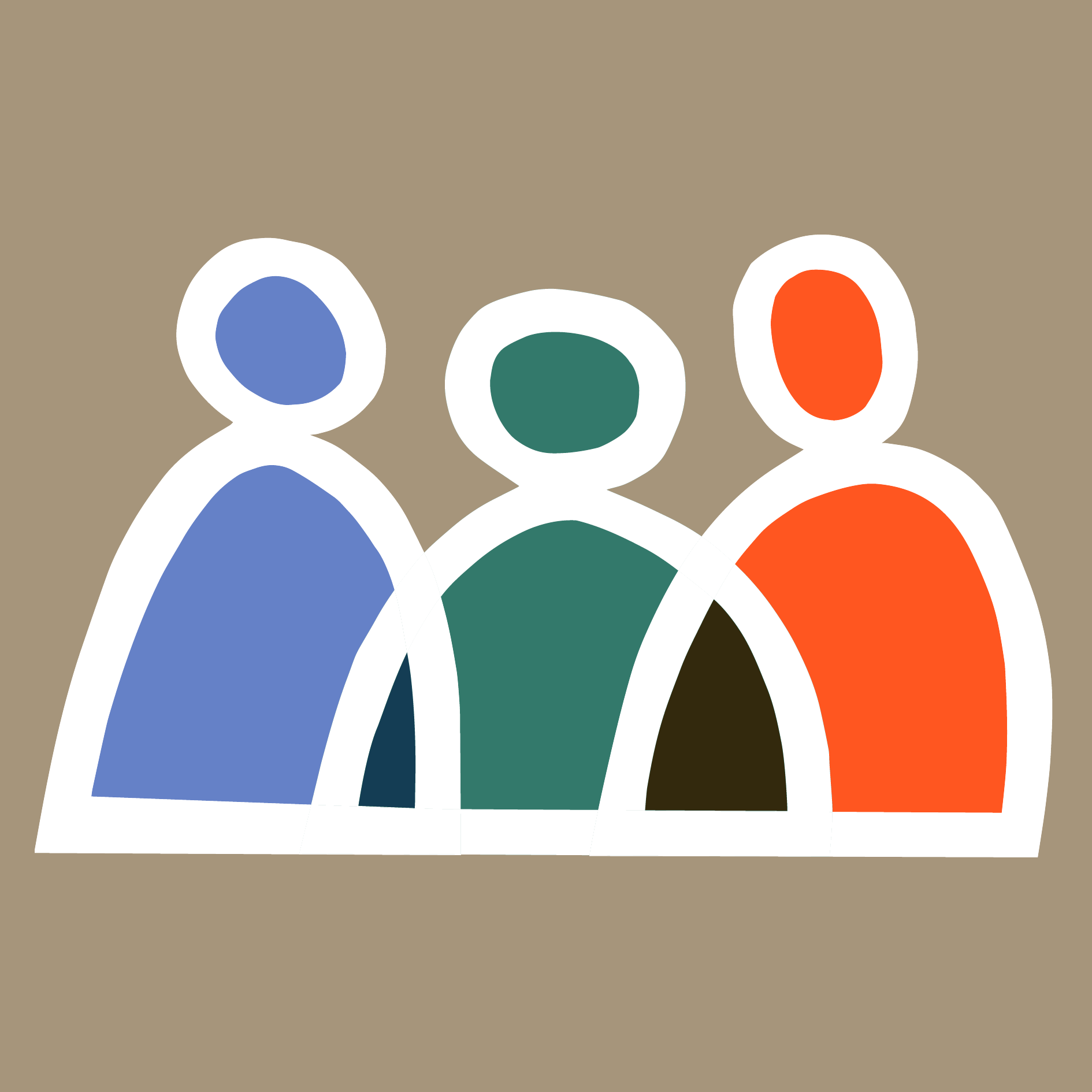 What is ethical commissioning?
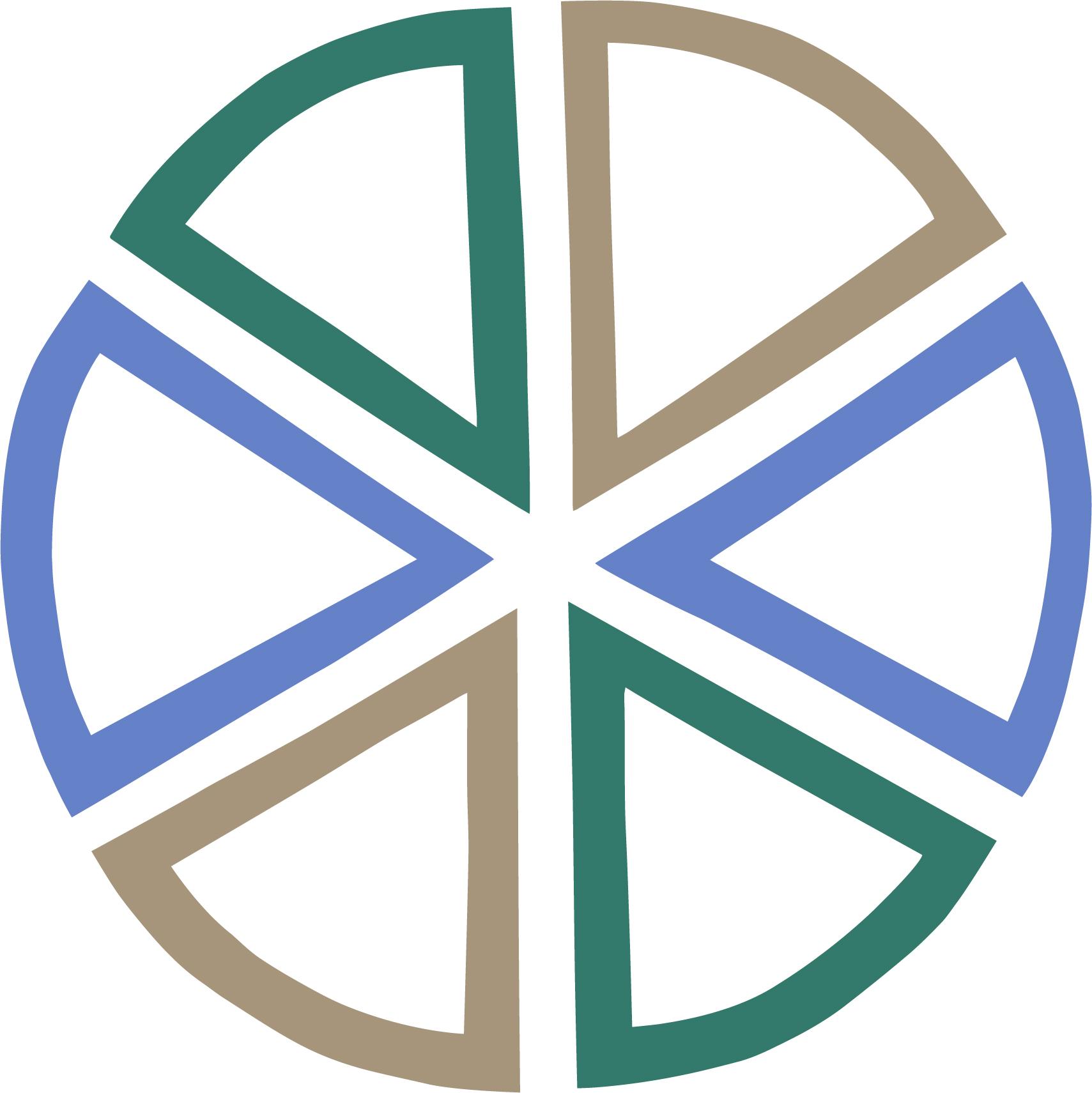 Background
IRASC
The Independent Review of Adult Social Care (IRASC) recommended the establishment of a National Care Service (NCS).
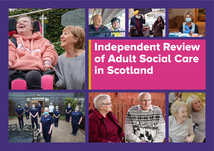 On 19 December 2022, the Scottish Government and COSLA issued an updated joint statement of intent outlining how they will continue to work together to deliver key commitments in response to the Independent Review of Adult Social Care in Scotland.
Adult Social Care
Ethical Commissioning
The Scottish Government and COSLA have jointly committed to the IRASC recommendation to develop and agree shared ethical commissioning principles and establish core requirements for ethical commissioning
We expect the draft ethical standards to include: 
person-centred care first
human rights approach
full involvement of people with lived experiences
fair working practices
high quality care
climate and circular economy
financial transparency, sustainable pricing and commercial viability
shared accountability
‹#›
The Adult Social Care Ethical Commissioning Working Group
Develop a framework for ethical commissioning

Complement the activities in respect of wider fair work principles

Consider areas of existing good practice, barriers and opportunities to change commissioning practice now and in the future

Working with CCPS: commissioning for outcomes and supporting good practice in the sector
‹#›
Ethical Commissioning and the National Care Service
Ethical commissioning and ethical procurement will be used to shape all commissioning and procurement decision making. 

A cornerstone that the National Care Service will use to shape all commissioning and procurement decision making

We will work with our key stakeholders to develop a framework for ethical commissioning and procurement

Our approach to ethical commissioning and procurement will be designed with partners, the providers and representative users
‹#›
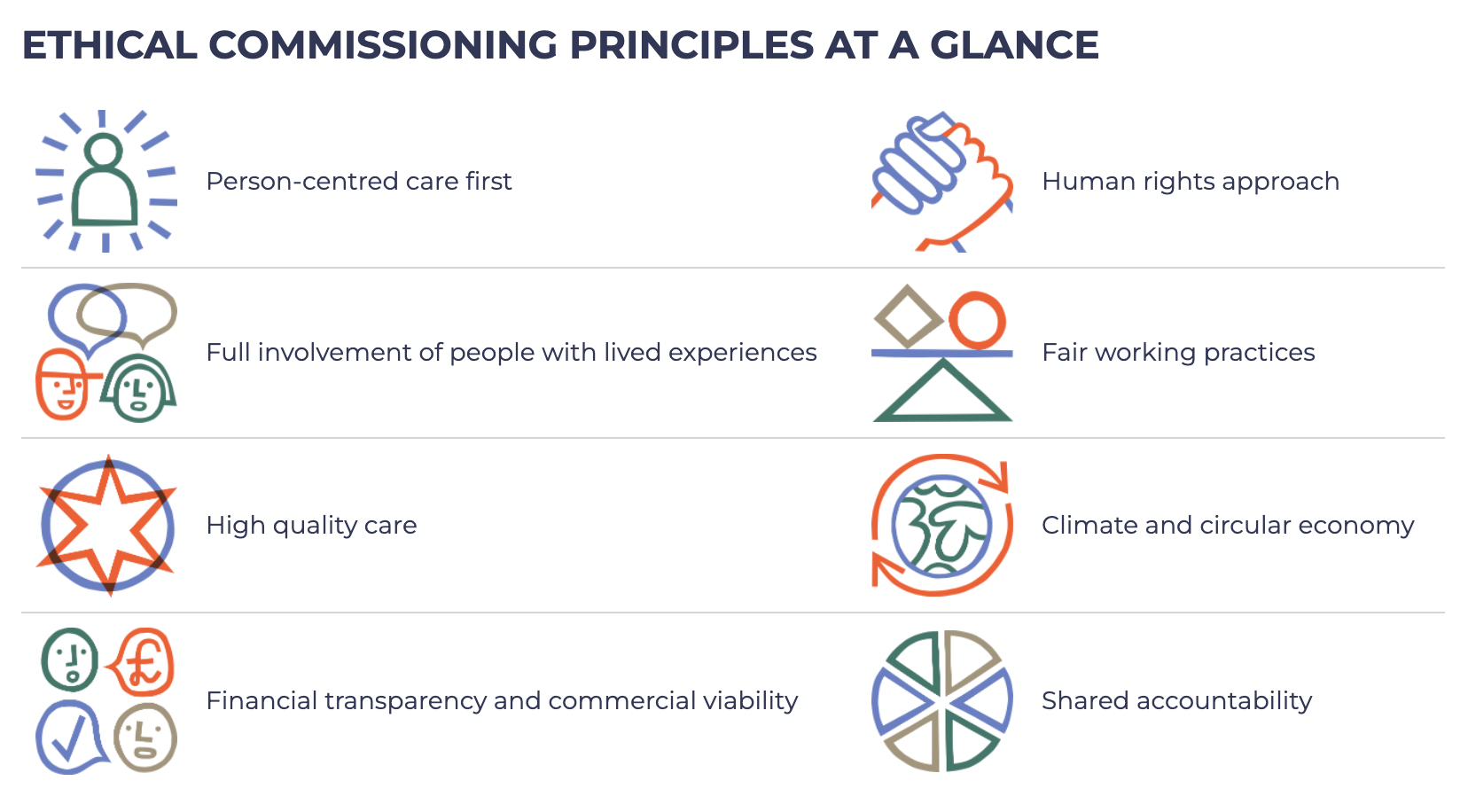 SDS and ethical commissioning 

Collaboration and participation between all stakeholders  to plan, purchase, create and provide support 
Focus on achieving the outcomes that matter to people 
Relationships at the heart of social care and support.
Enable choice, personalisation and independent living 
Sustainable support 
Not waiting for a National Care Service but using what’s available now - resources, people power, existing legislation and flexibilities 
SDS Standards are there already!
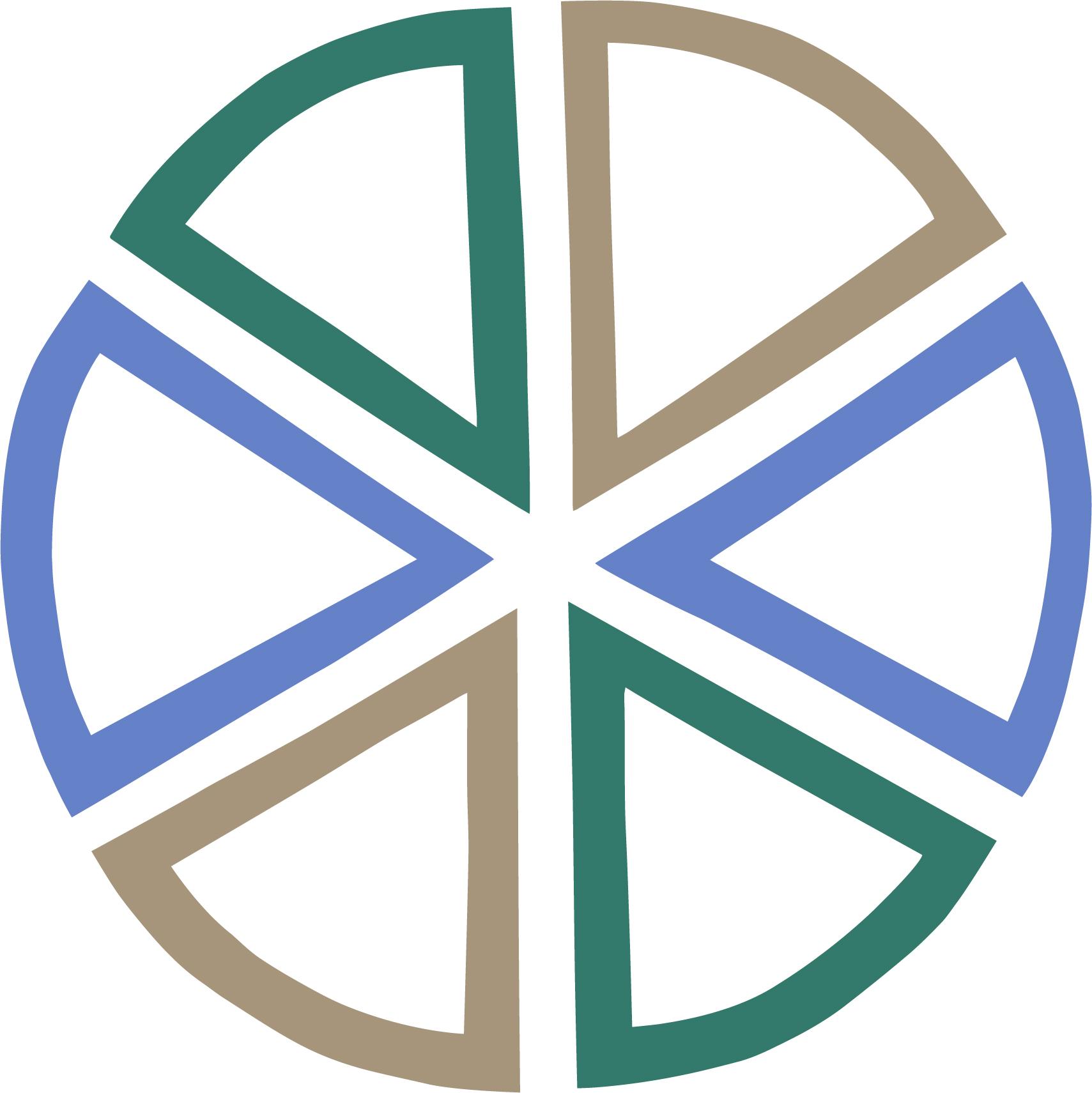 Commissioners and support providers told Iriss…
Ethical commissioning should enable
Investment in relationships 
Safe, honest and respectful partnerships
Affordability and fair work
What people really need as the starting point
Building a shared approach or ethos 
Use of the existing flexibilities in procurement guidance/ legislation
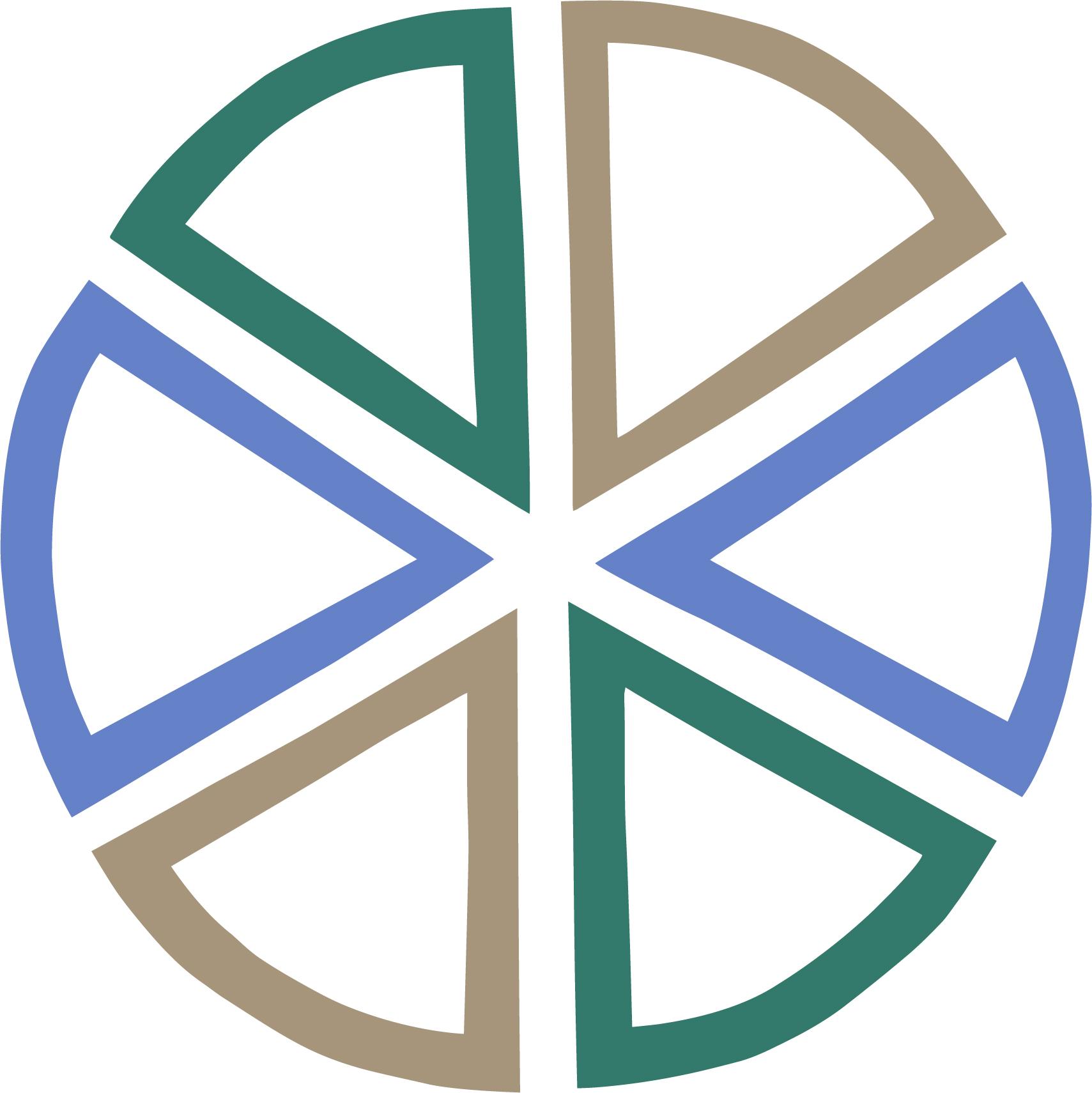 Commissioners and support providers told Iriss…
Acknowledge that no one solution fits all (we need local solutions)
It’s not about ‘doing more with less’
Not everything can be solved by commissioning alone
Be brave to try something new
Identify ways to break down barriers
Find the time and people resources to do things differently
Build on good relationships and ways of working, keep investing in these
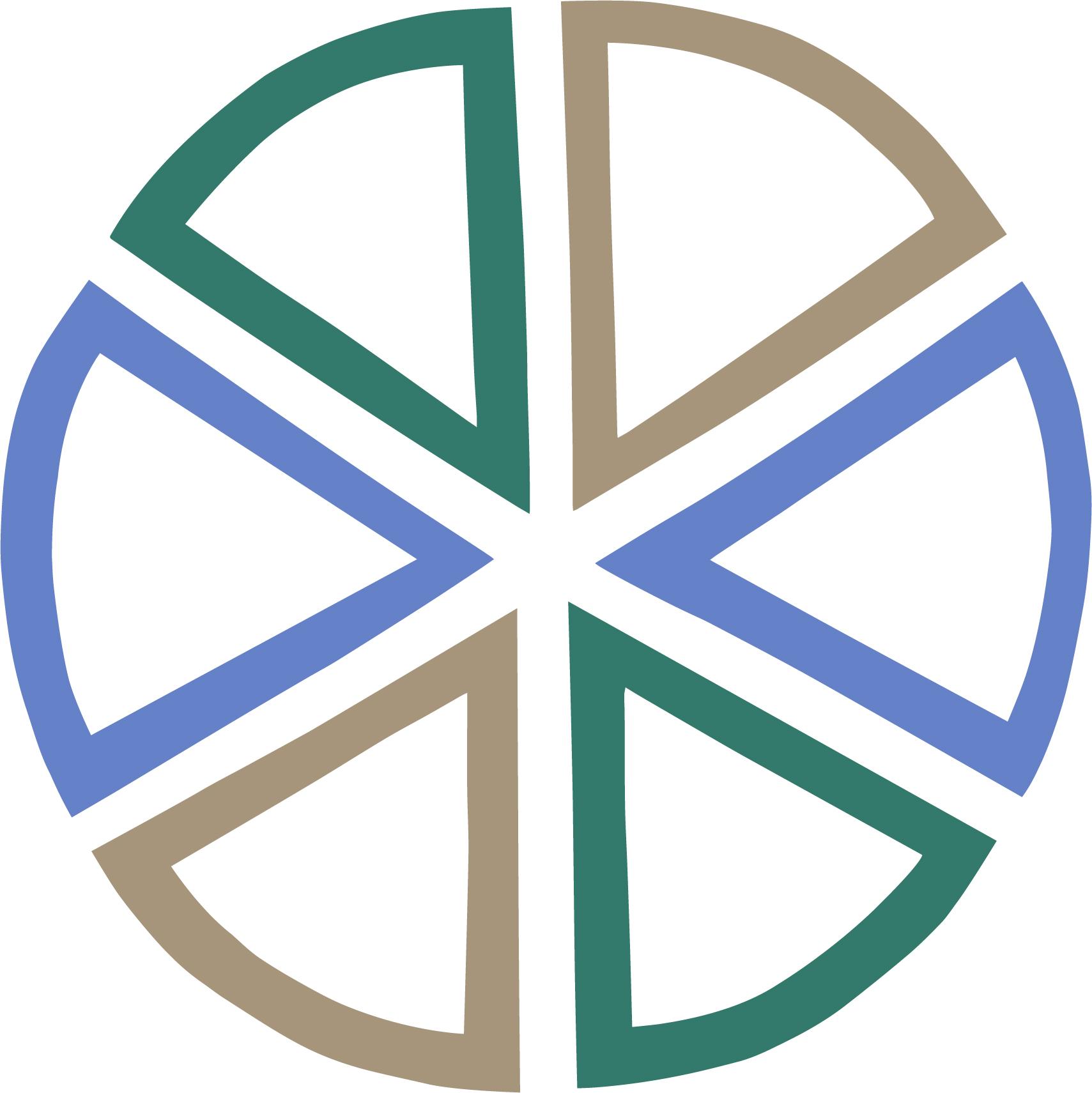 Conversations
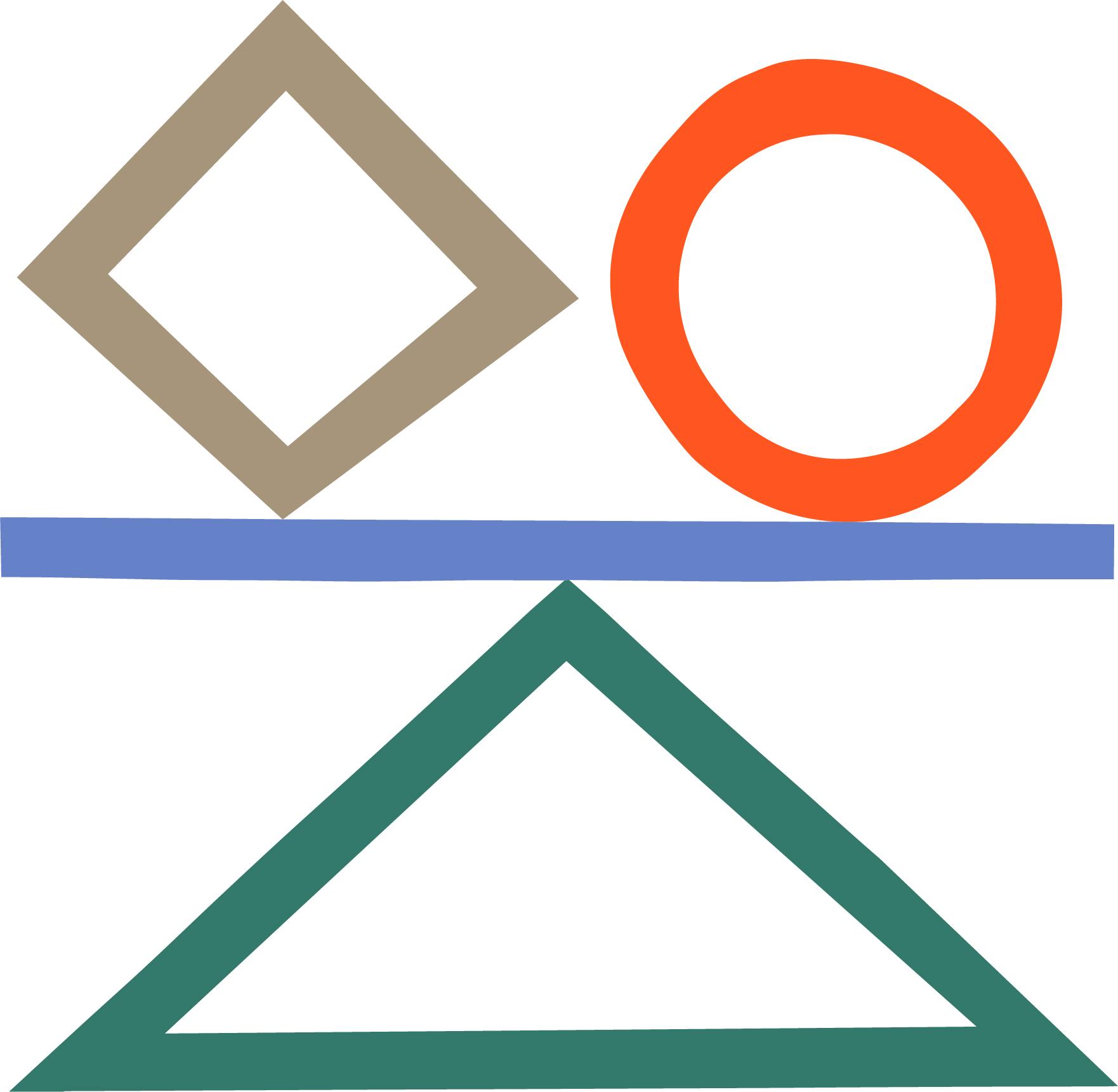 In your setting, how could ethical commissioning help to achieve the aims of SDS implementation?
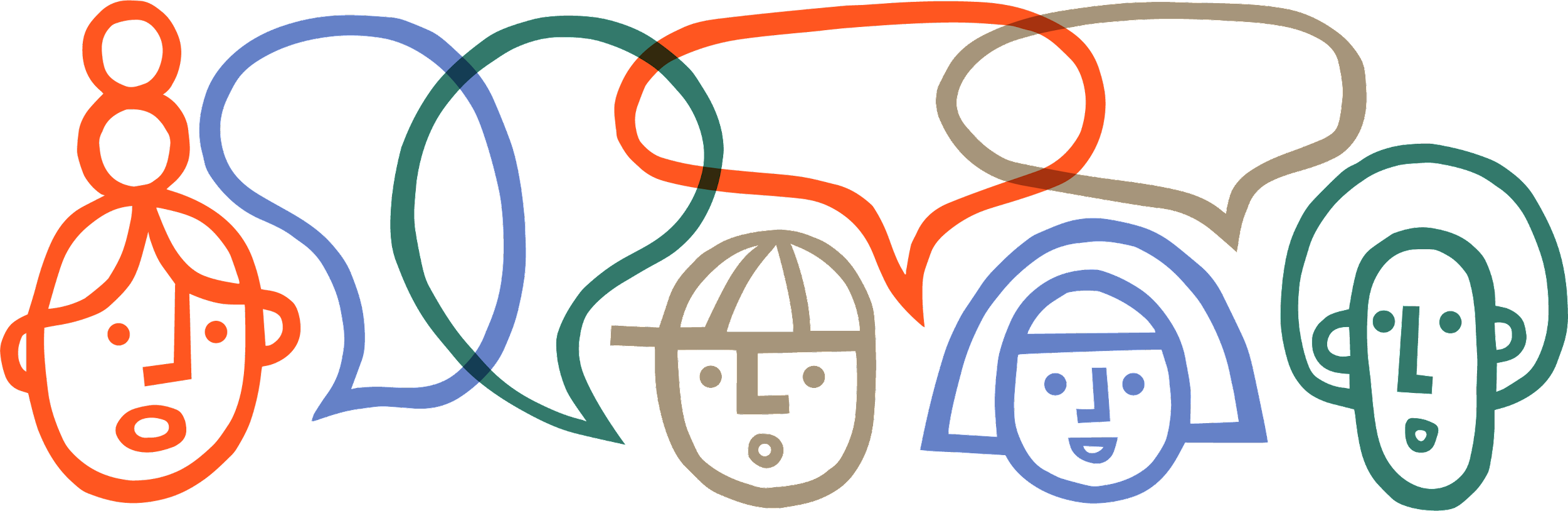 Ethical commissioning resources
Ethical commissioning resources
Iriss online learning 

Free 

Self paced

Perspectives from real life practice

Introduces policy and practice, EC principles 

Tools for exploring ethical commissioning with your team or partnerships

Email Louise if you have any questions
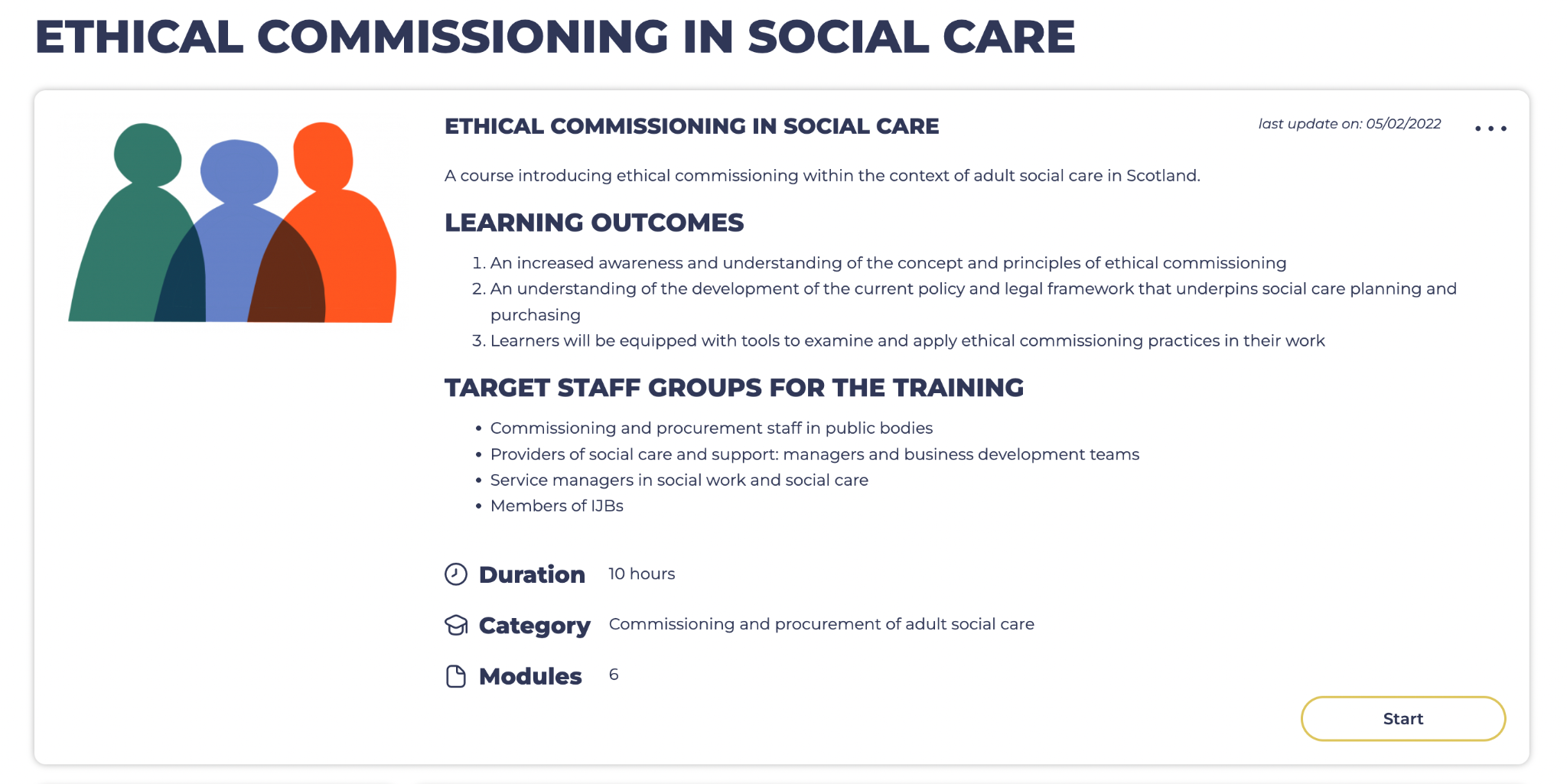 https://www.iriss.org.uk/resources/online-learning-materials/ethical-commissioning-social-care
More ethical commissioning resources
CCPS: Commissioning for Outcomes
https://www.ccpscotland.org/our-work/cp-commissioning-for-outcomes/
Practical guidance on outcomes based commissioning with links SDS Framework of Standards and Health and Social Care Standards. Includes a template for outcomes based Option 2 contract and links to other resources.
Good practice in procurement 
https://www.ccpscotland.org/our-work/good-practice-in-procurement/
Links to Myth Buster resource for procurement in social care

Work in progress in NHS Highland to reshape Option 2 (with In Control Scotland) 
https://www.iriss.org.uk/news/feature-articles/2023/01/24/no-one-direction-commissioning-differently

Scottish Government: Scottish Public Procurement Notice 7/2021
Scottish Public Procurement Notice 3/2022
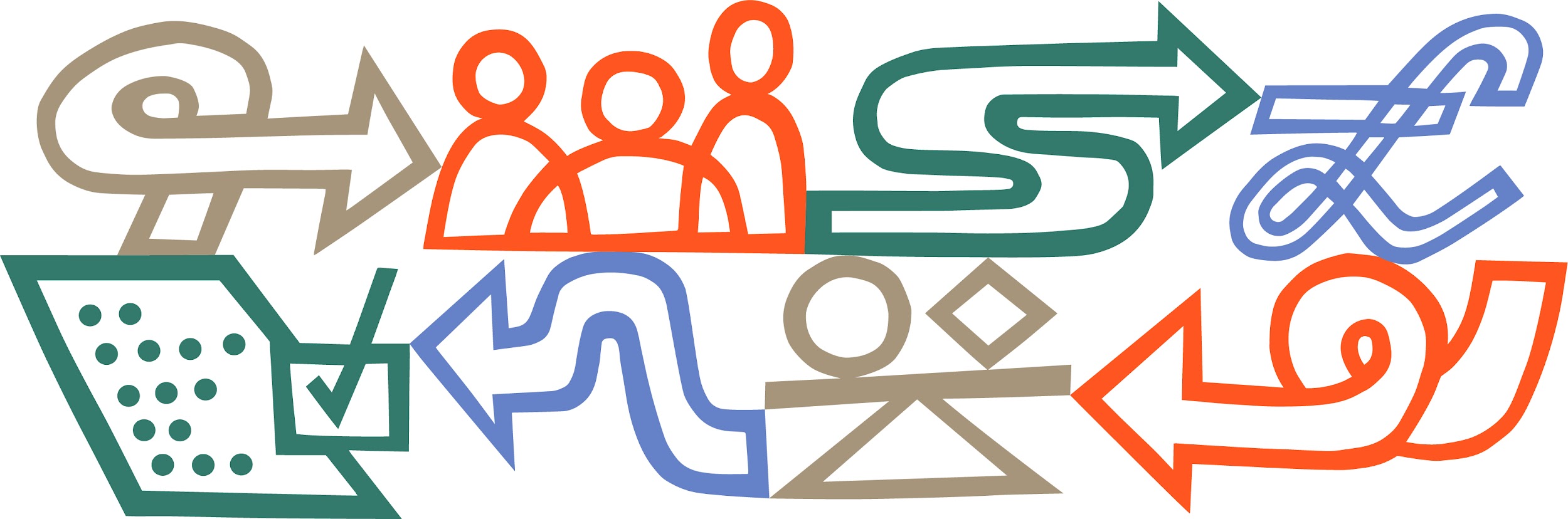 Thank you for joining us today! 

Please get in touch to follow up on anything

David.Kerr2@gov.scot		louise.bowen@iriss.org.uk